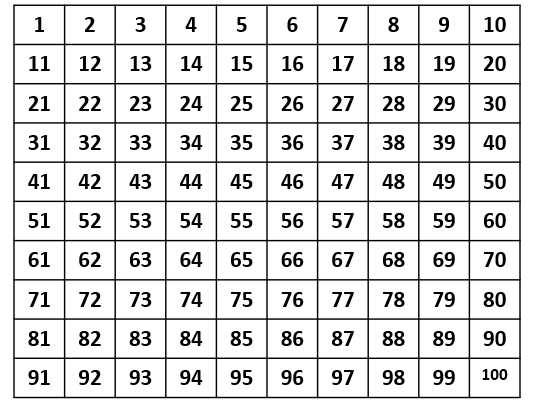 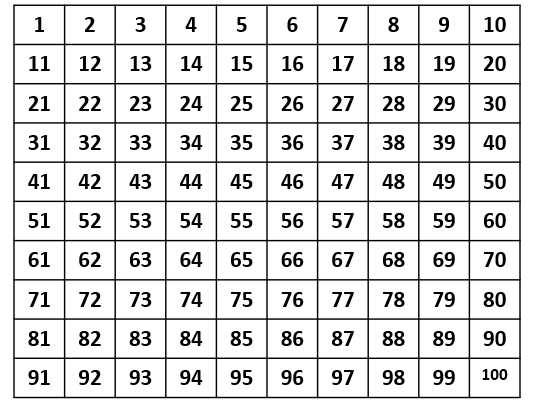 daily count
The following slides are intended to support collaborative or group counting
Teachers should adapt to suit the needs of their learners, including further examples or different images
Teachers may wish to record a voice-over so that pupils can hear the sound of each number
0     5     10    15   20   25   30   35   40   45   50   55   60   65   70   75   80   85   90   95   100
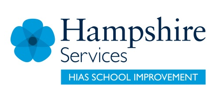 daily count
in 9s up to 12 x 9
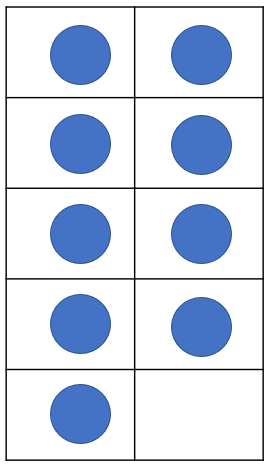 0      9    18   27    36   45     54  63   72    81  90   99   108
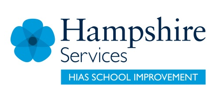 nine
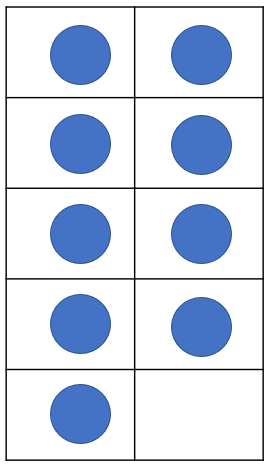 0      9    18   27    36   45     54  63   72    81  90   99   108
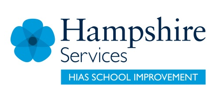 eighteen
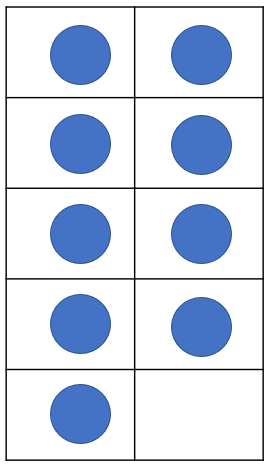 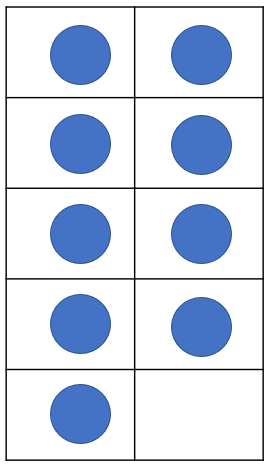 0      9    18   27    36   45     54  63   72    81  90   99   108
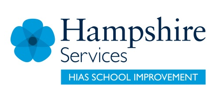 twenty seven
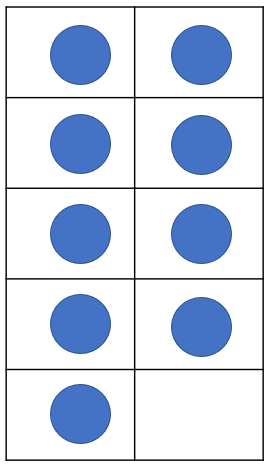 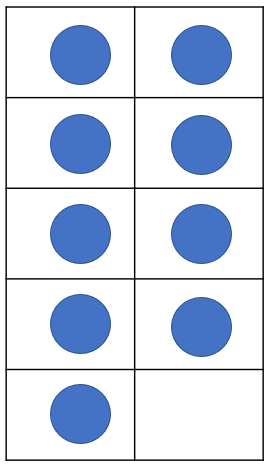 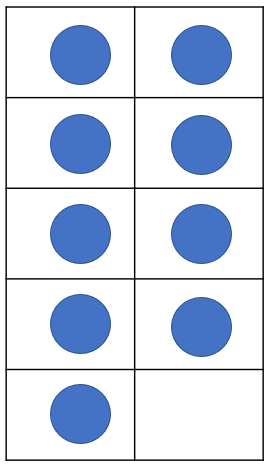 0      9    18   27    36   45     54  63   72    81  90   99   108
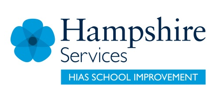 thirty six
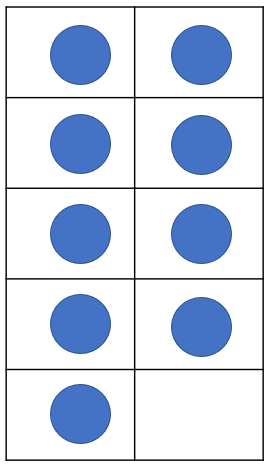 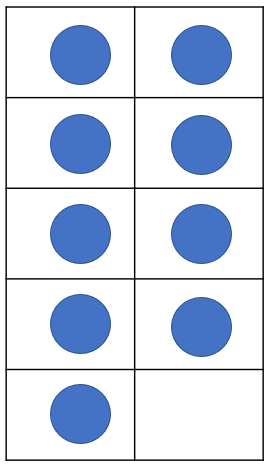 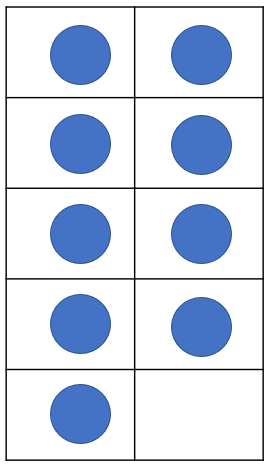 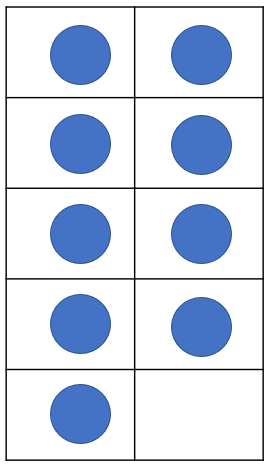 0      9    18   27    36   45     54  63   72    81  90   99   108
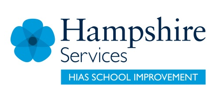 forty five
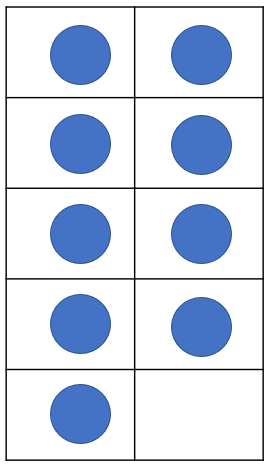 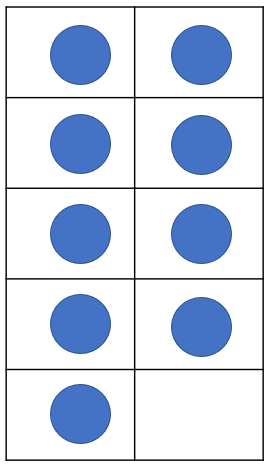 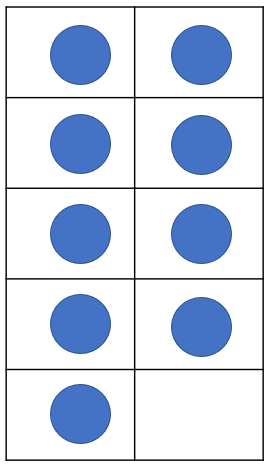 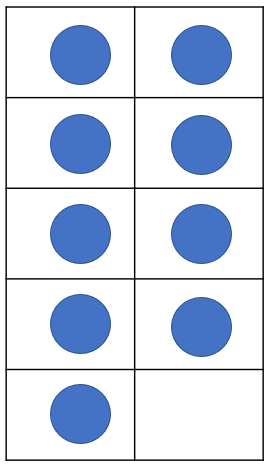 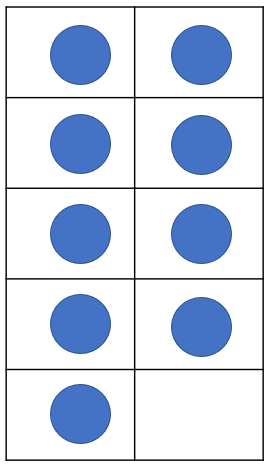 0      9    18   27    36   45     54  63   72    81  90   99   108
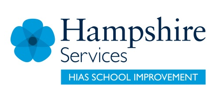 fifty four
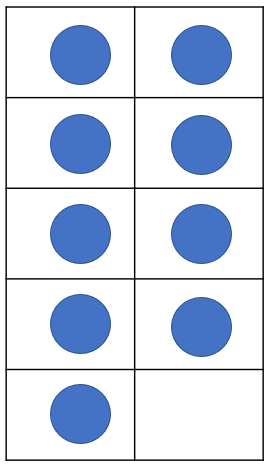 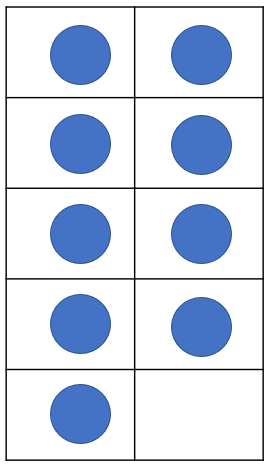 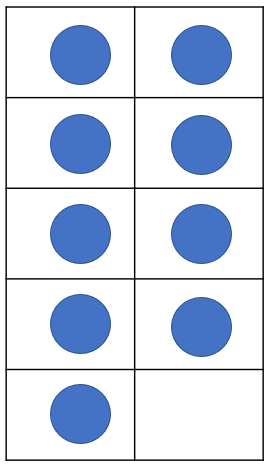 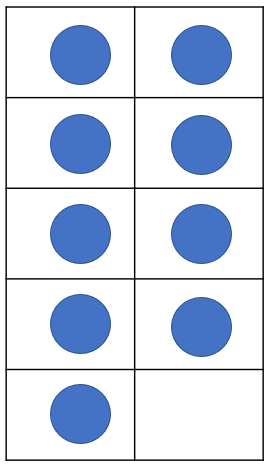 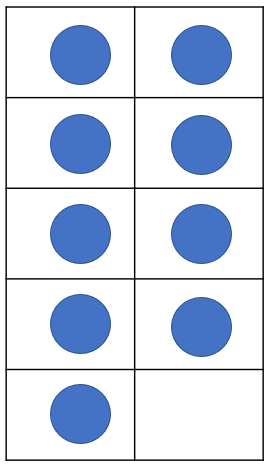 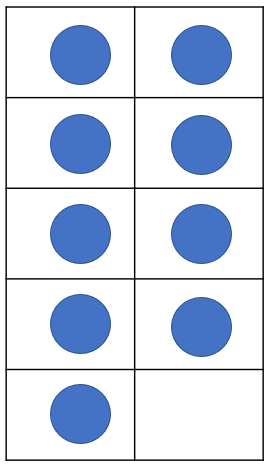 0      9    18   27    36   45     54  63   72    81  90   99   108
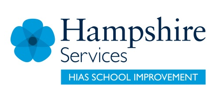 sixty three
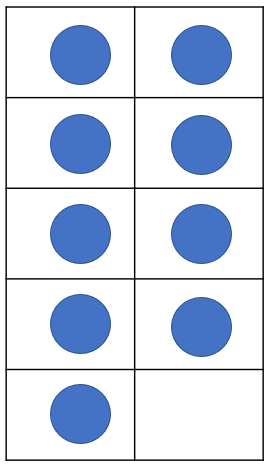 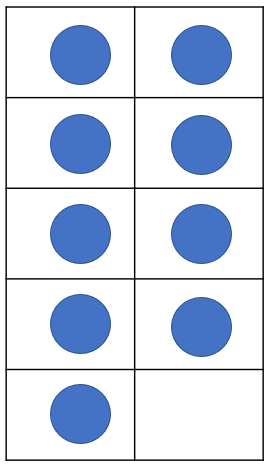 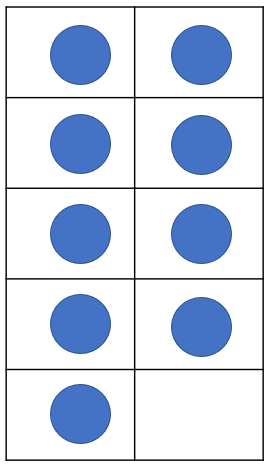 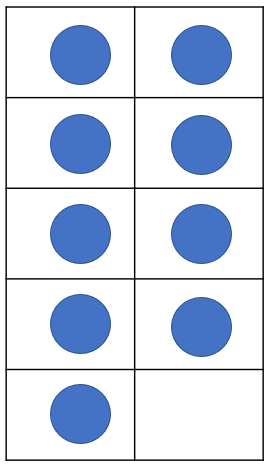 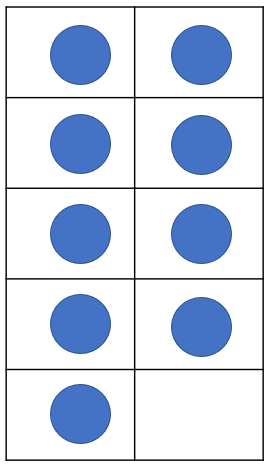 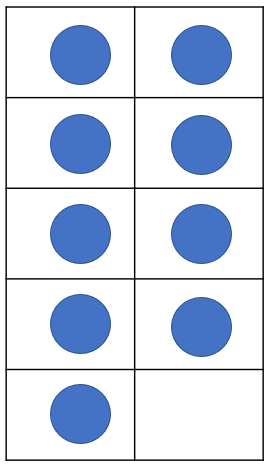 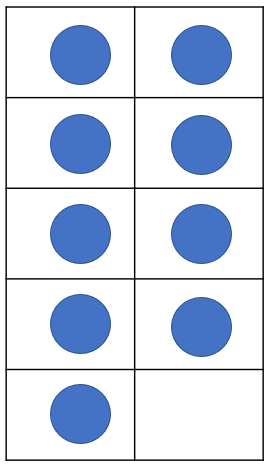 0      9    18   27    36   45     54  63   72    81  90   99   108
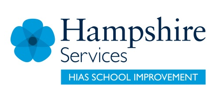 seventy two
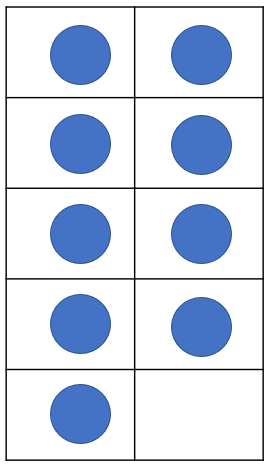 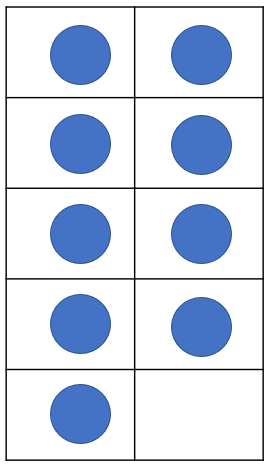 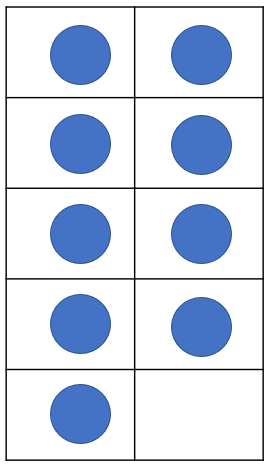 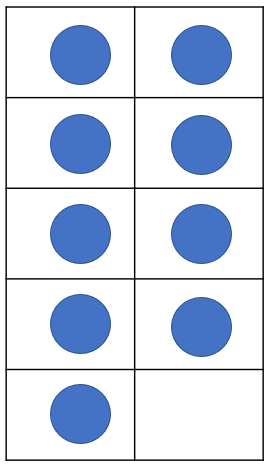 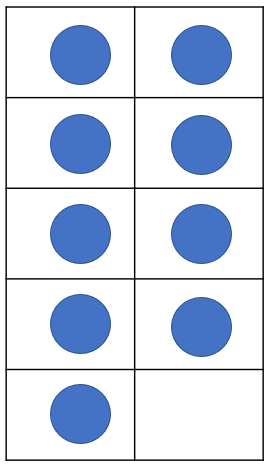 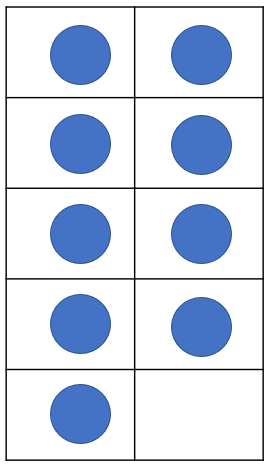 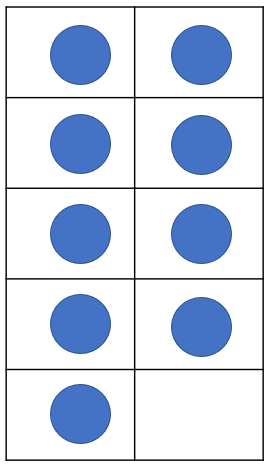 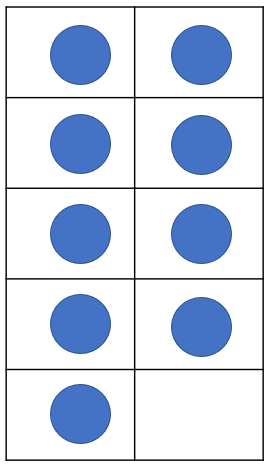 0      9    18   27    36   45     54  63   72    81  90   99   108
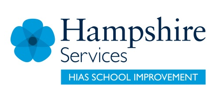 eighty one
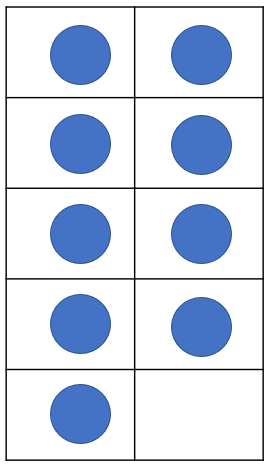 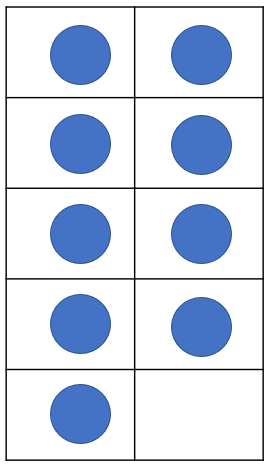 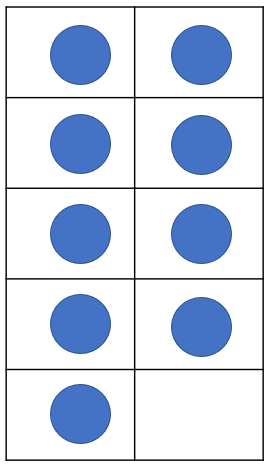 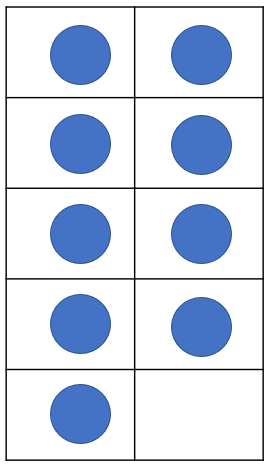 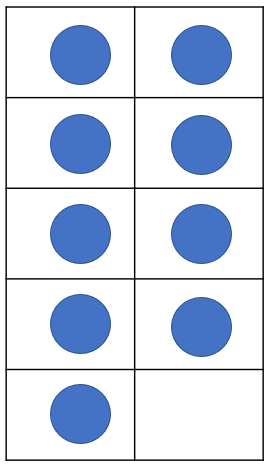 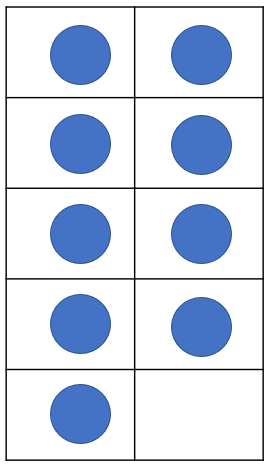 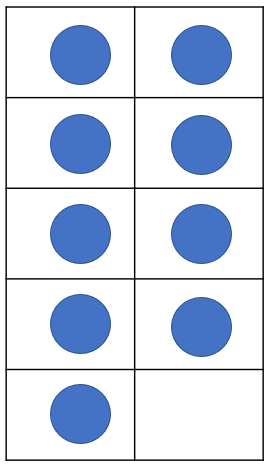 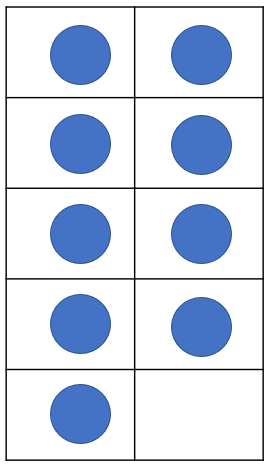 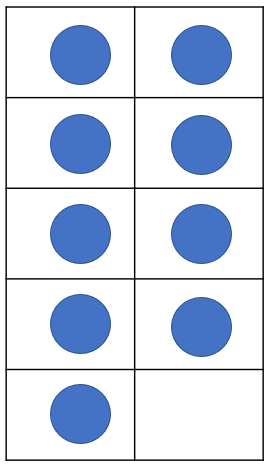 0      9    18   27    36   45     54  63   72    81  90   99   108
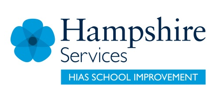 ninety
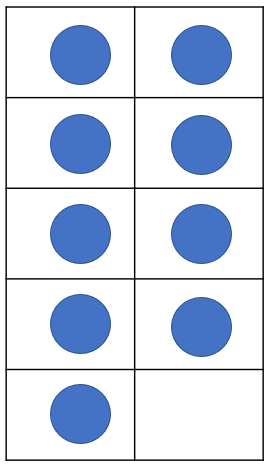 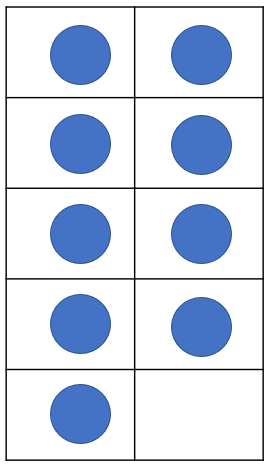 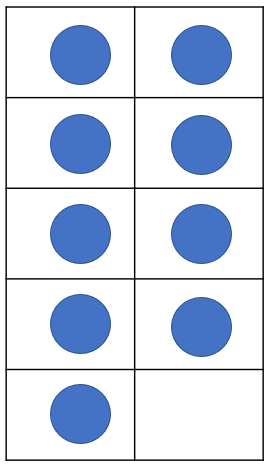 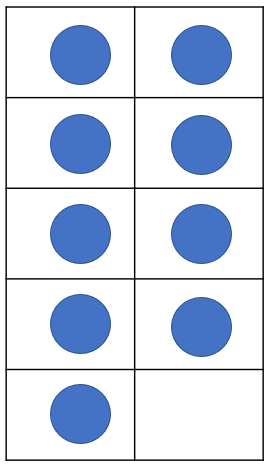 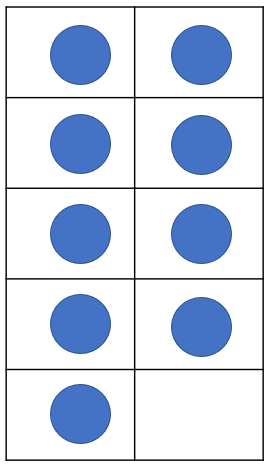 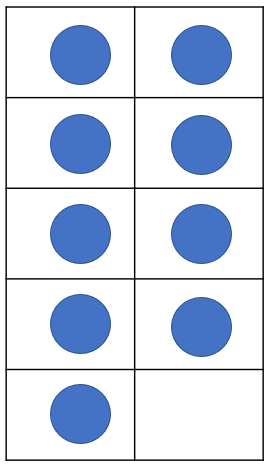 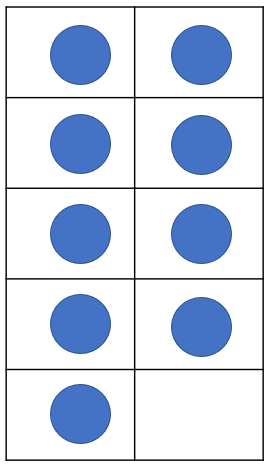 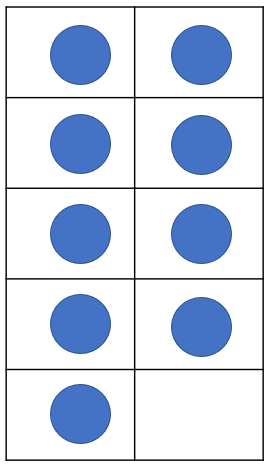 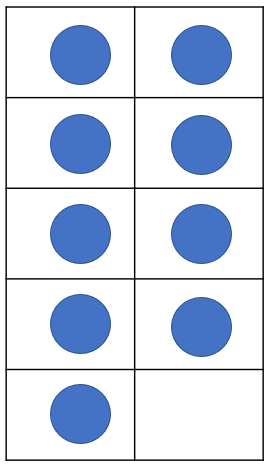 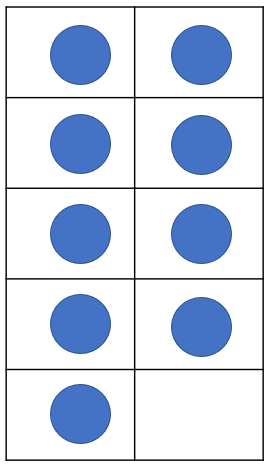 0      9    18   27    36   45     54  63   72    81  90   99   108
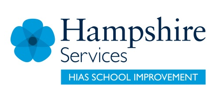 ninety nine
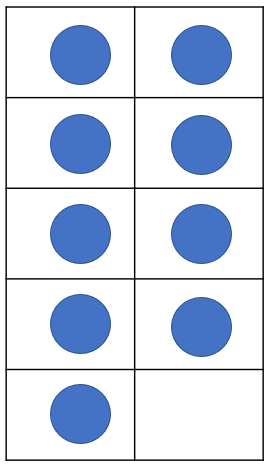 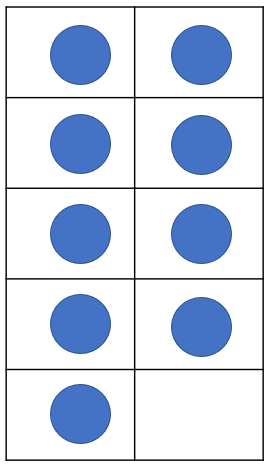 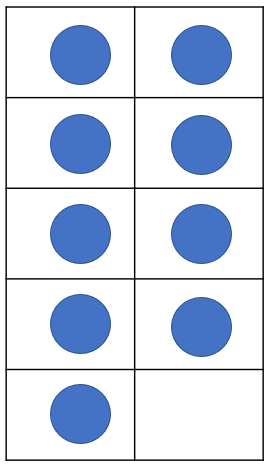 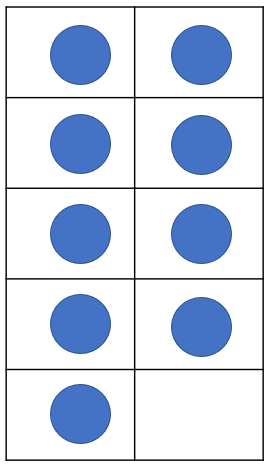 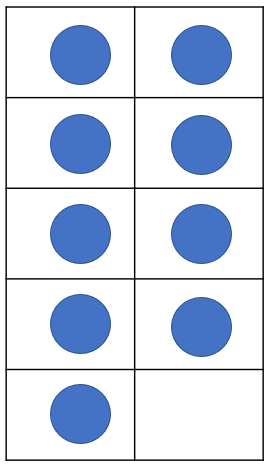 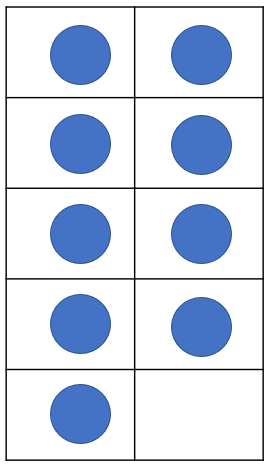 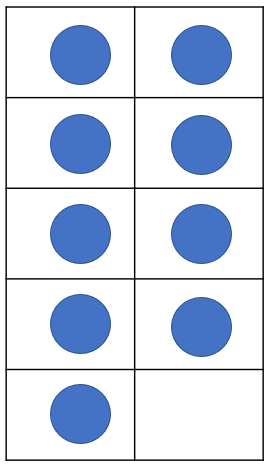 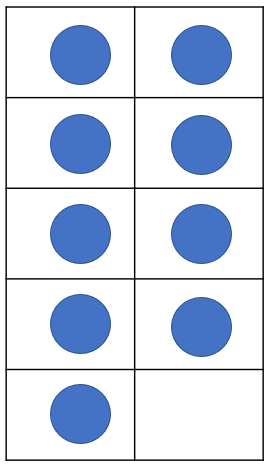 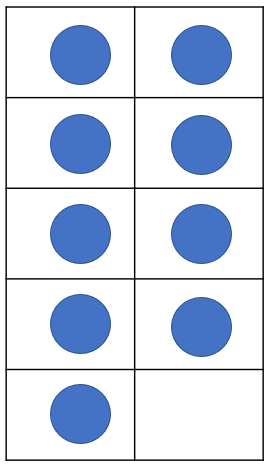 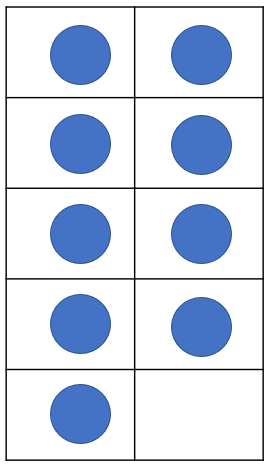 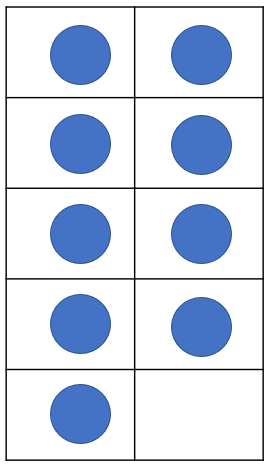 0      9    18   27    36   45     54  63   72    81  90   99   108
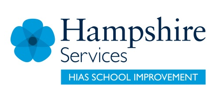 one hundred and eight
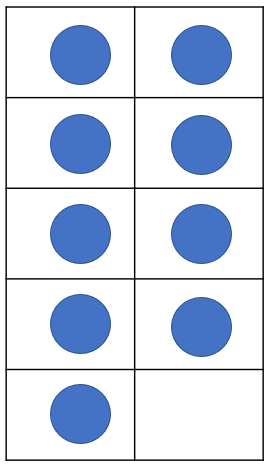 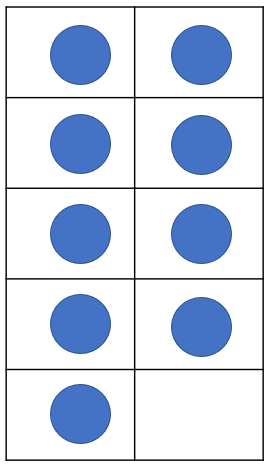 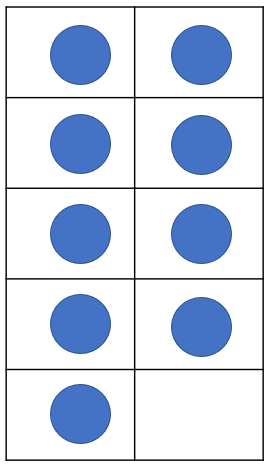 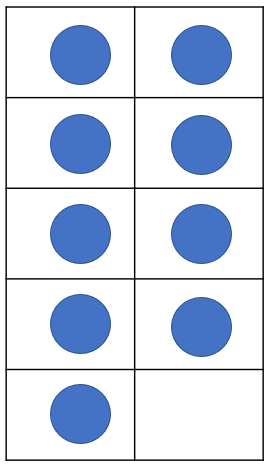 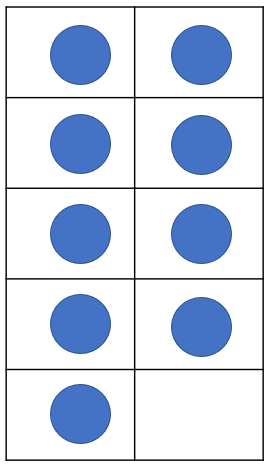 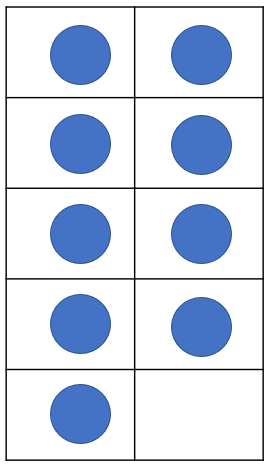 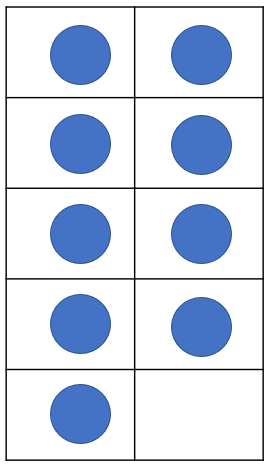 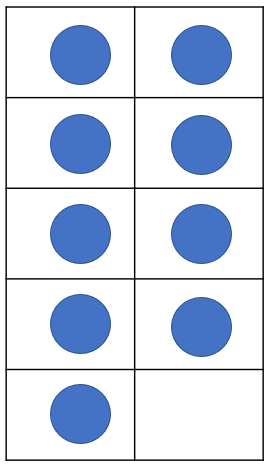 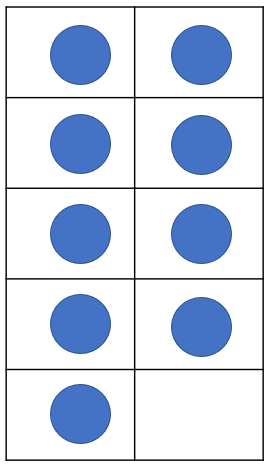 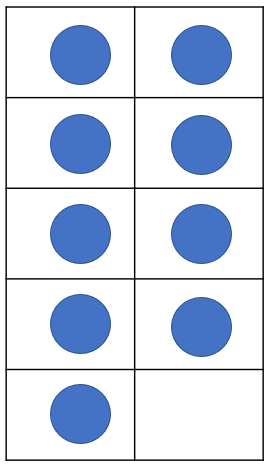 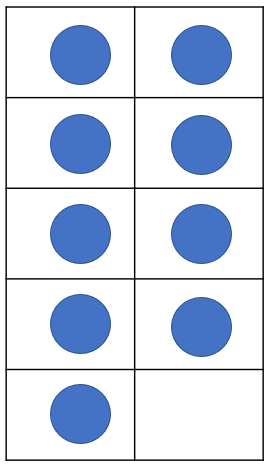 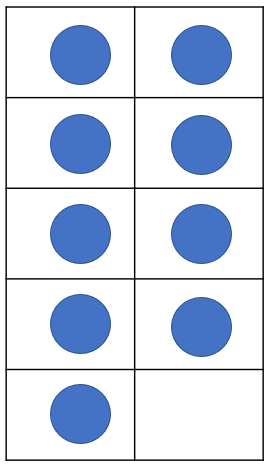 0      9    18   27    36   45     54  63   72    81  90   99   108
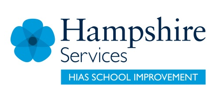 What is the next step of 9 ?
Keep counting !
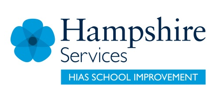